CORREDOR ENDEMICO DE EDAS EN MENORES DE 5 AÑOS
TOTAL DEPARTAMENTO POR SEMANAS EPIDEMIOLOGICAS 2022
UNIDAD DE EPIDEMIOLOGIA – SEDES LA PAZ
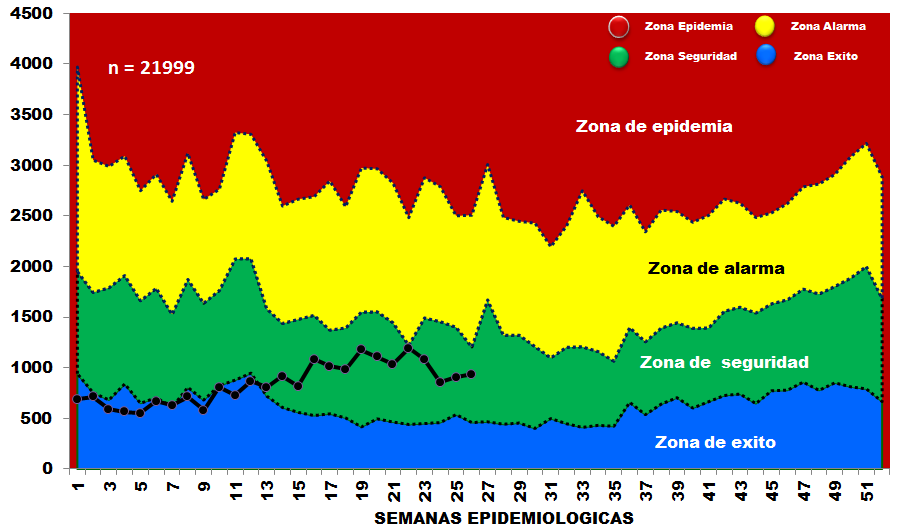 CORREDOR ENDEMICO DE EDAS EN MAYORES DE 5 AÑOS
TOTAL DEPARTAMENTO POR SEMANAS EPIDEMIOLOGICAS 2022
UNIDAD DE EPIDEMIOLOGIA – SEDES LA PAZ
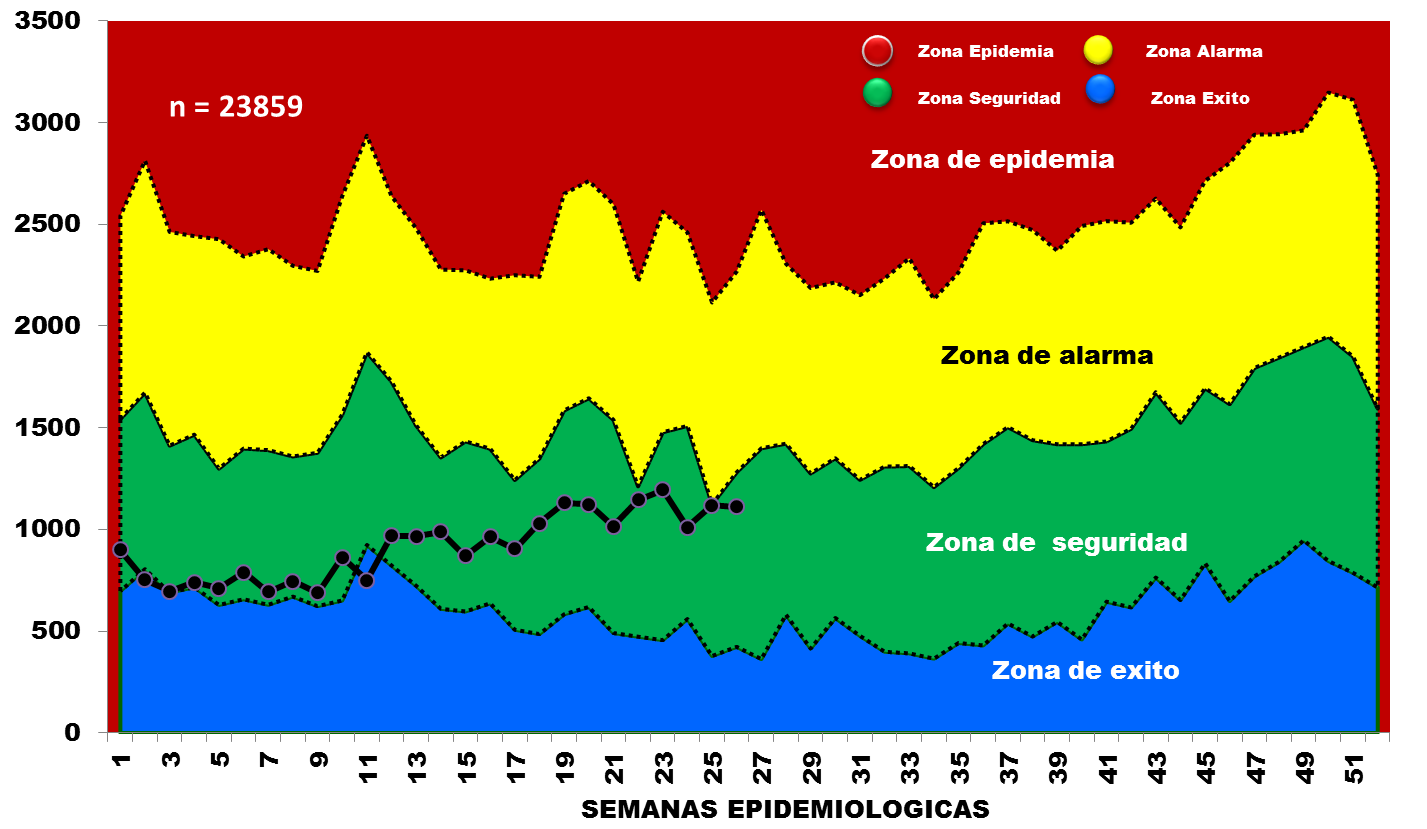 CORREDOR ENDEMICO DE EDAS
TOTAL DEPARTAMENTO POR SEMANAS EPIDEMIOLOGICAS 2022
UNIDAD DE EPIDEMIOLOGIA – SEDES LA PAZ
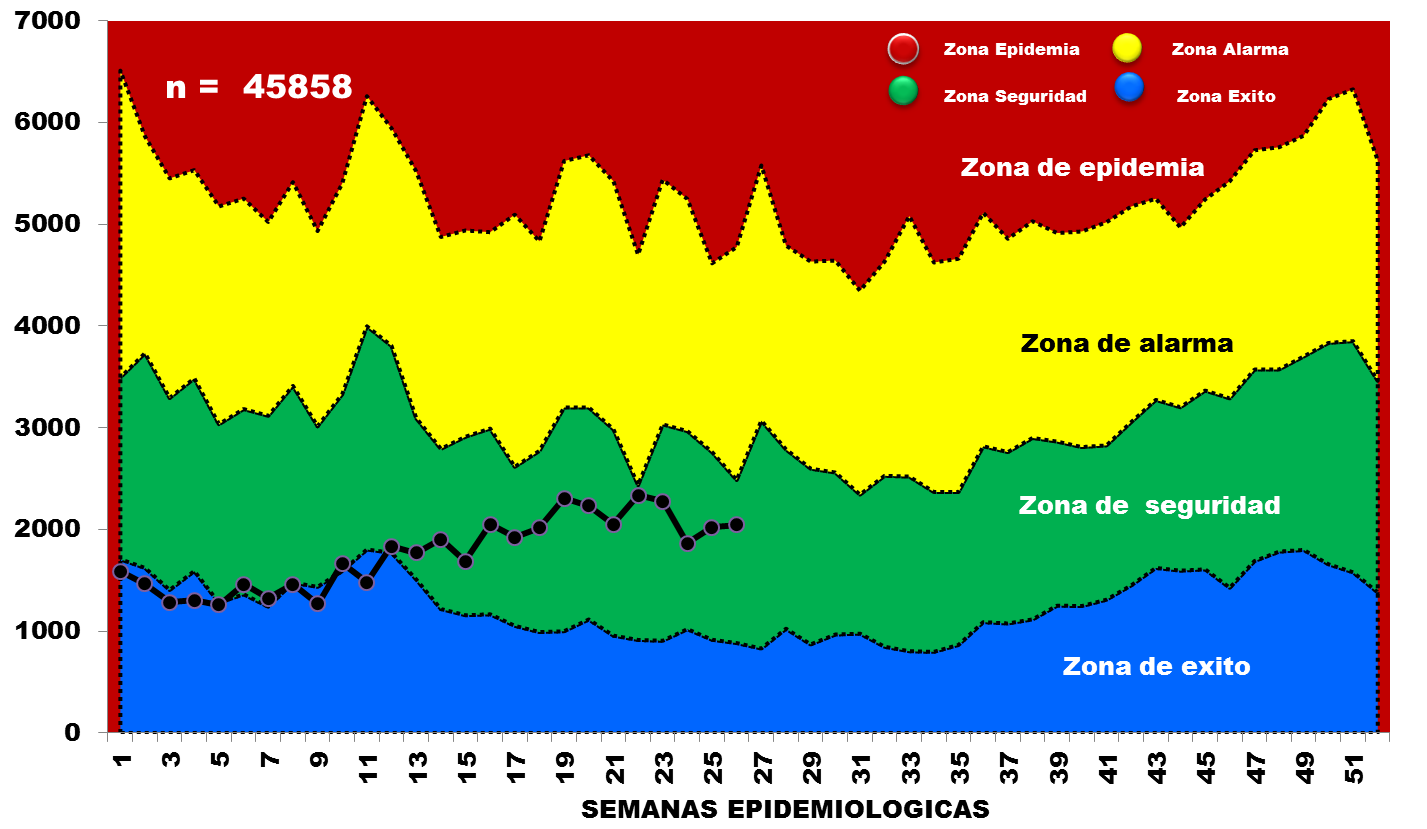 CORREDOR ENDEMICO DE IRAs EN MENORES DE 5 AÑOS
TOTAL DEPARTAMENTO POR SEMANAS EPIDEMIOLOGICAS 2022
UNIDAD DE EPIDEMIOLOGIA – SEDES LA PAZ
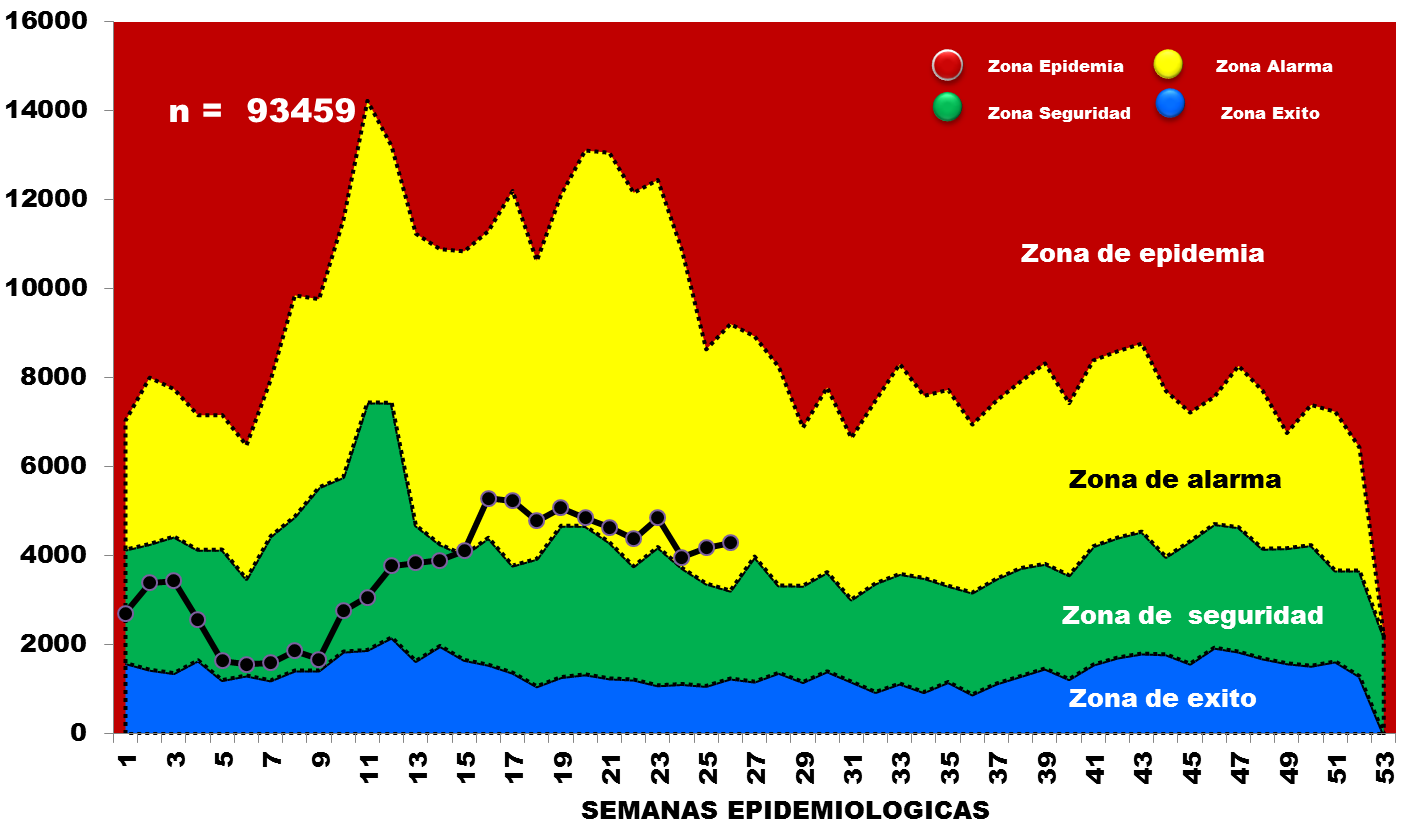 CORREDOR ENDEMICO DE IRAs EN MAYORES DE 5 AÑOS
TOTAL DEPARTAMENTO POR SEMANAS EPIDEMIOLOGICAS 2022
UNIDAD DE EPIDEMIOLOGIA – SEDES LA PAZ
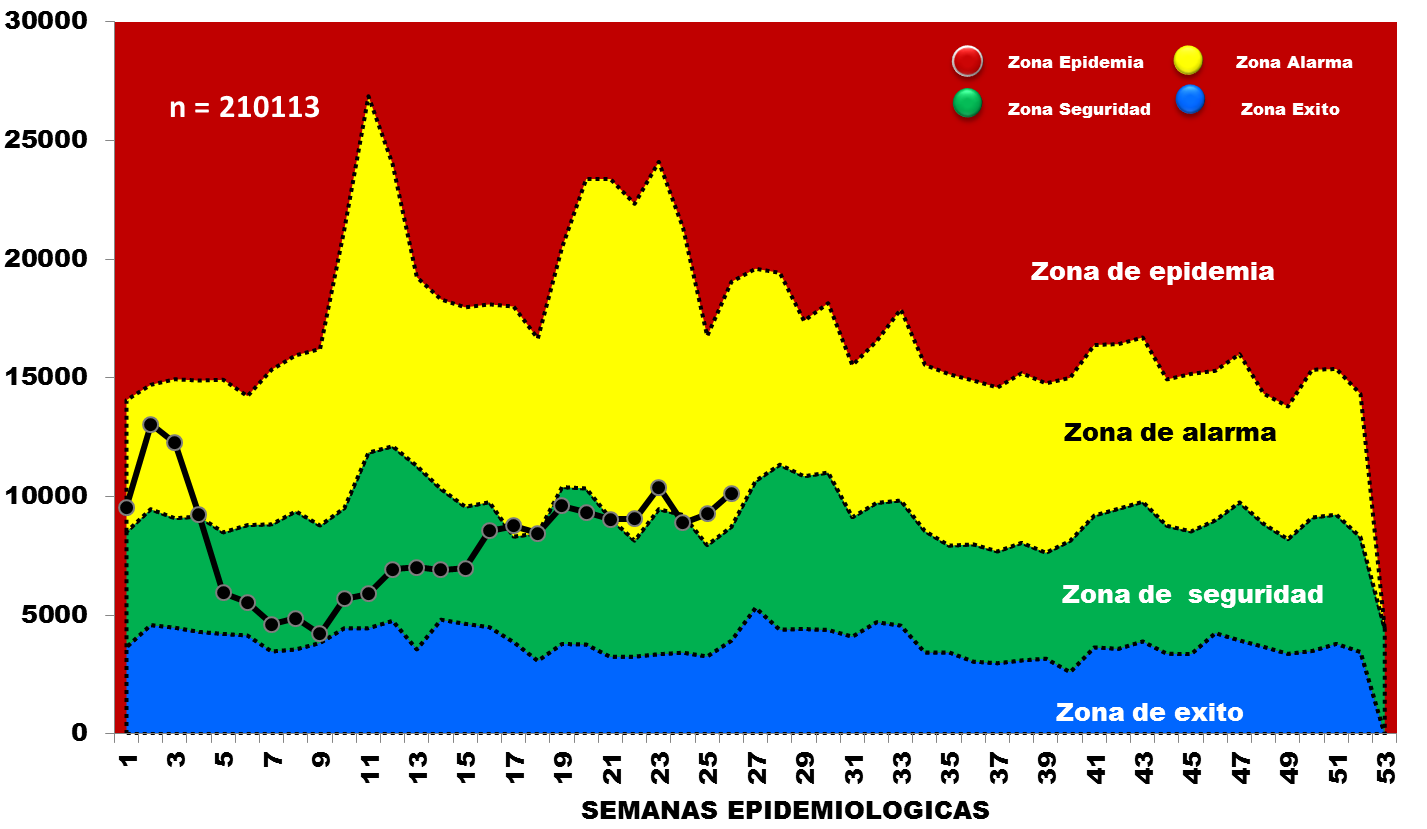 CORREDOR ENDEMICO DE IRAs
TOTAL DEPARTAMENTO POR SEMANAS EPIDEMIOLOGICAS 2022
UNIDAD DE EPIDEMIOLOGIA – SEDES LA PAZ
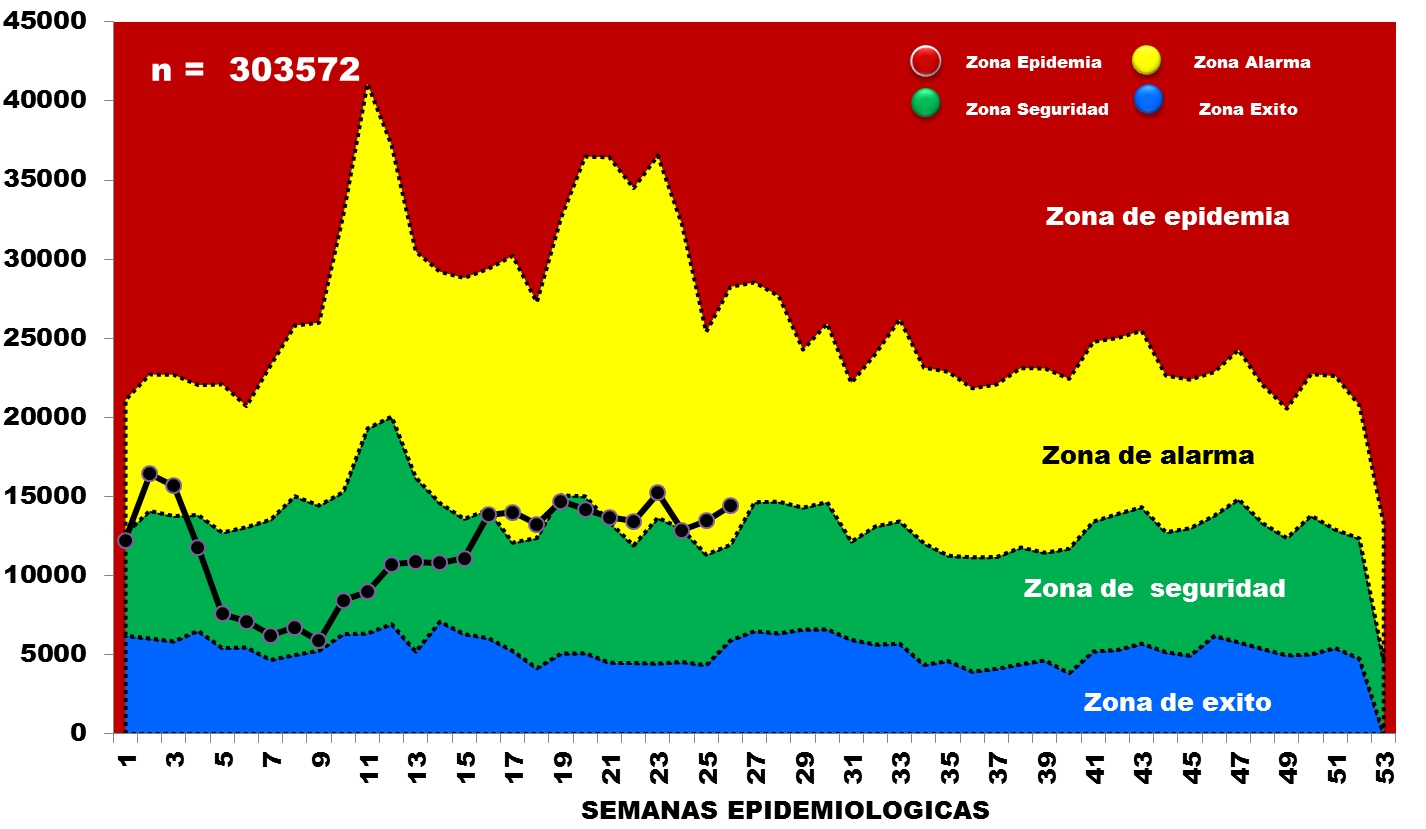 CORREDOR ENDEMICO DE NEUMONIAS EN MENORES DE 5 AÑOS
TOTAL DEPARTAMENTO POR SEMANAS EPIDEMIOLOGICAS 2022
UNIDAD DE EPIDEMIOLOGIA – SEDES LA PAZ
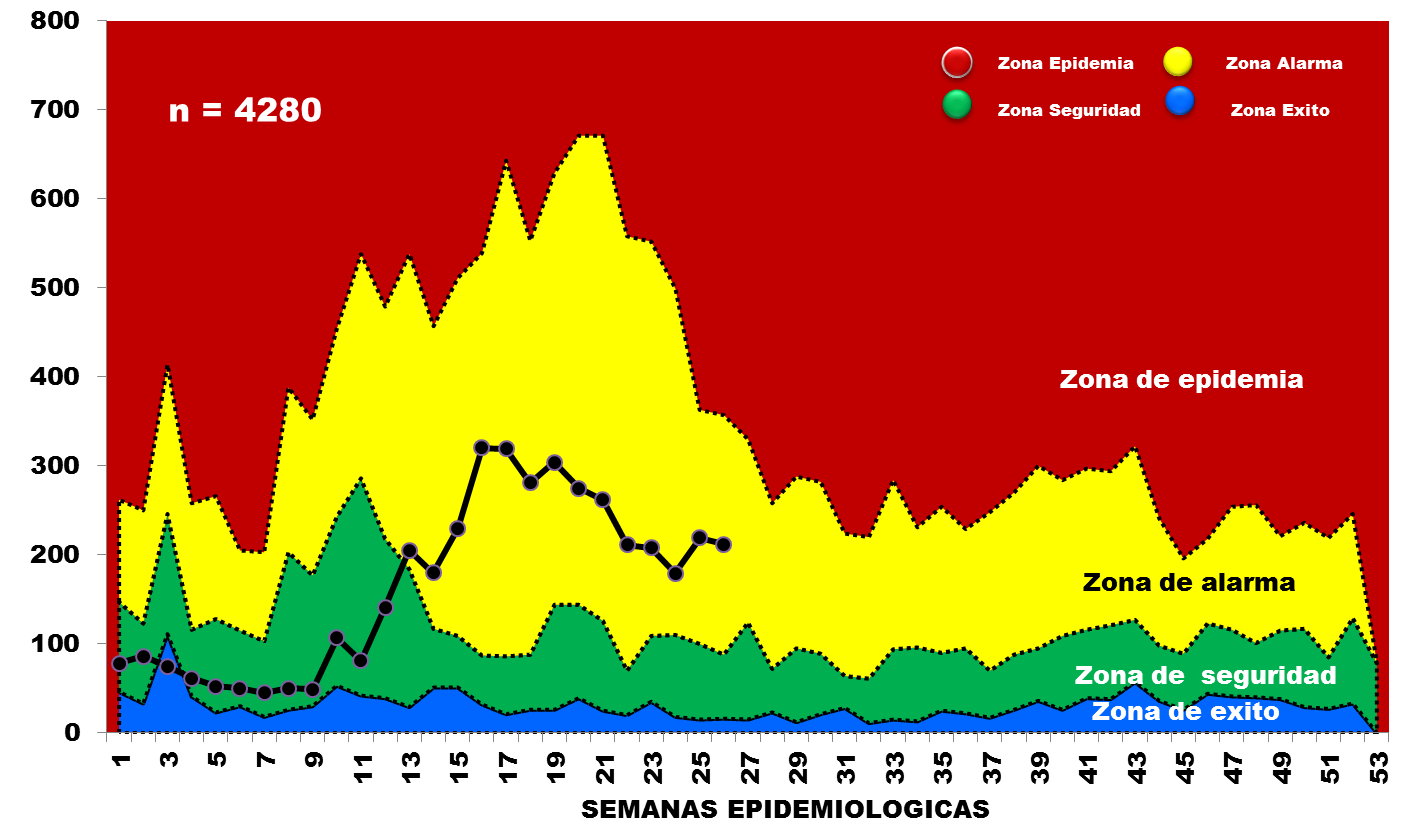 CORREDOR ENDEMICO DE NEUMONIAS EN MAYORES DE 5 AÑOS
TOTAL DEPARTAMENTO POR SEMANAS EPIDEMIOLOGICAS 2022
UNIDAD DE EPIDEMIOLOGIA – SEDES LA PAZ
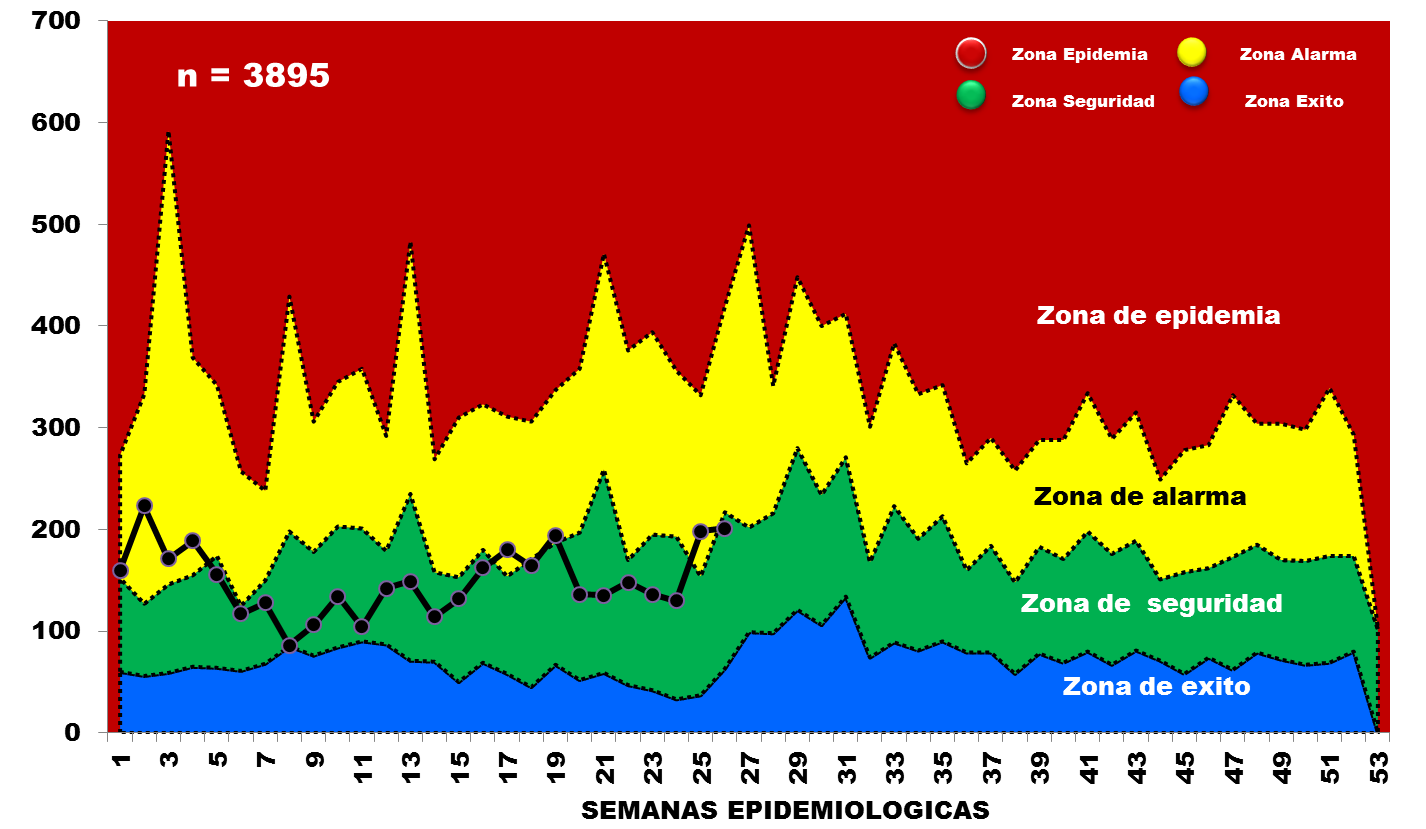 CORREDOR ENDEMICO DE NEUMONIAS
TOTAL DEPARTAMENTO POR SEMANAS EPIDEMIOLOGICAS 2022
UNIDAD DE EPIDEMIOLOGIA – SEDES LA PAZ
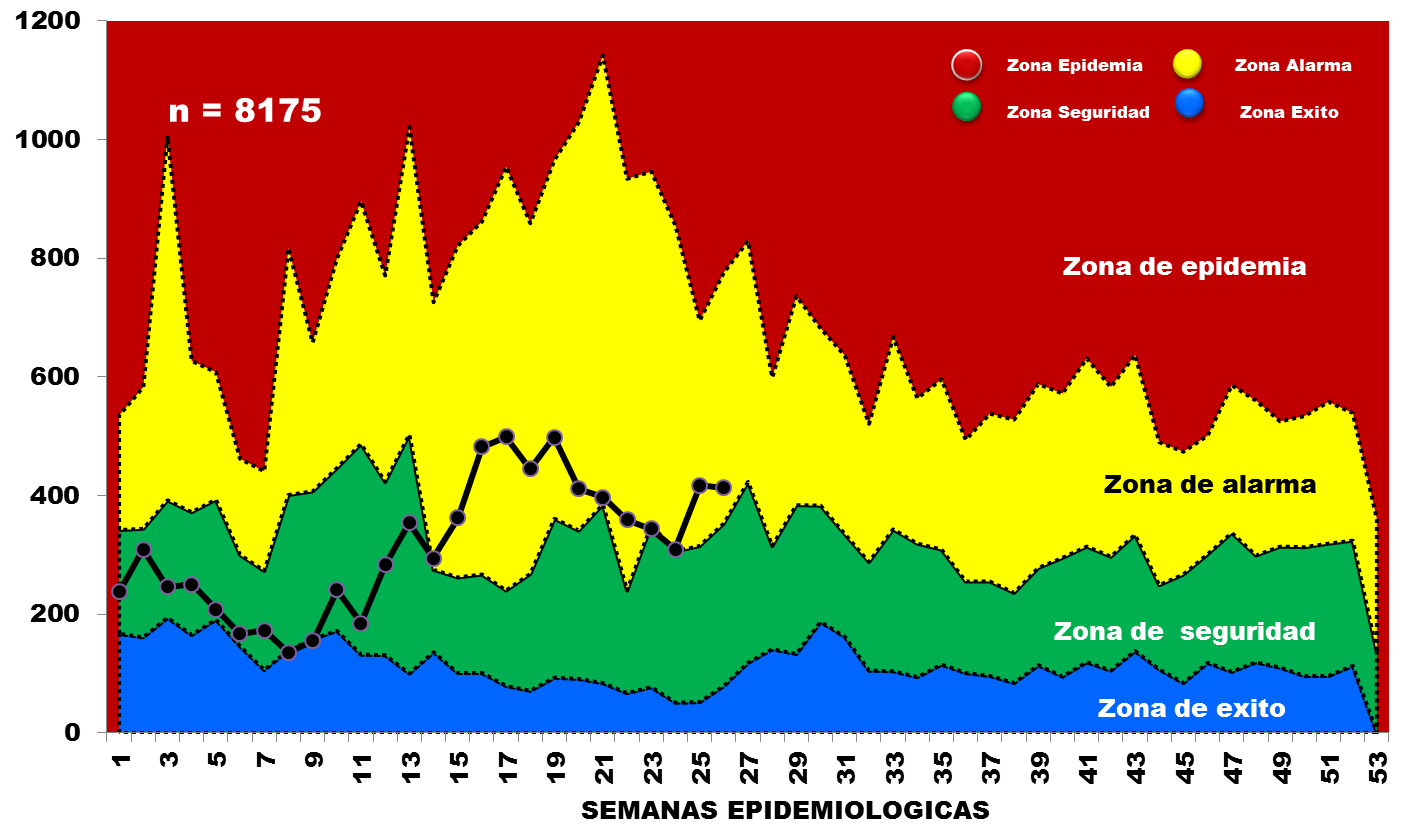 CORREDOR ENDEMICO DE CASOS POSITIVOS DE LEISHMANIASIS
TOTAL DEPARTAMENTO POR SEMANAS EPIDEMIOLOGICAS 2022
UNIDAD DE EPIDEMIOLOGIA – SEDES LA PAZ
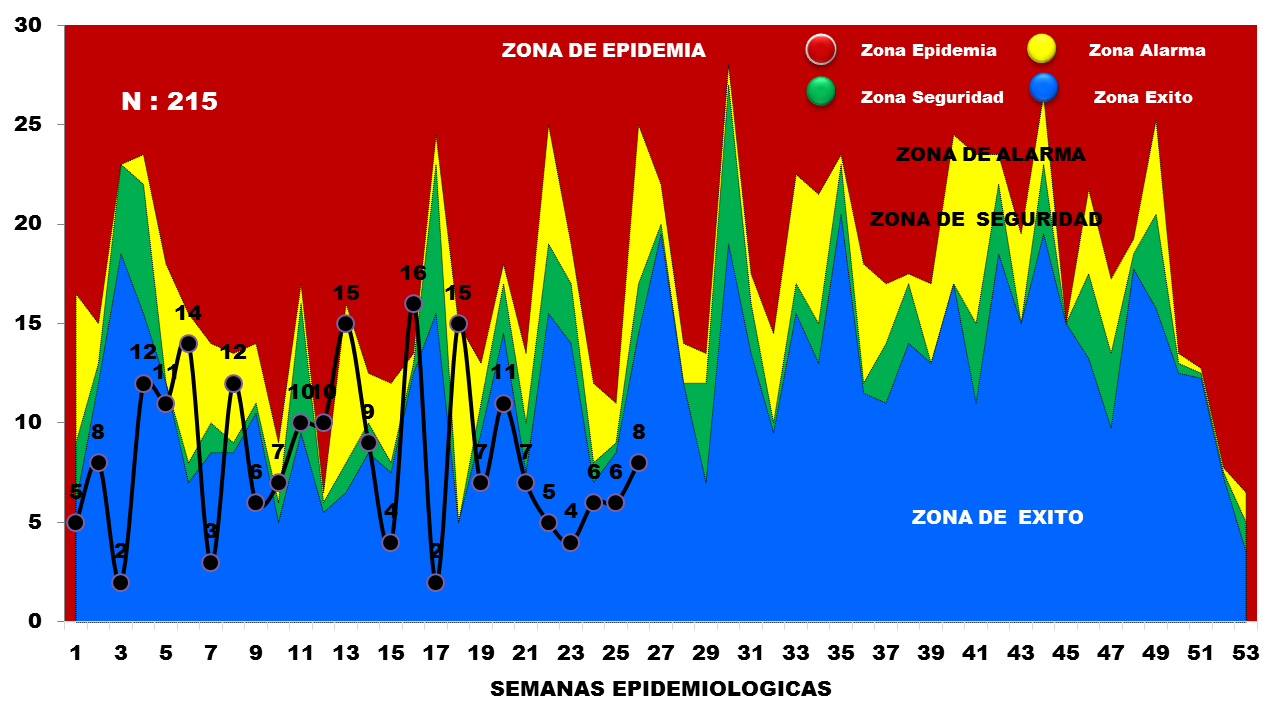 CORREDOR ENDEMICO DE CASOS POSITIVOS DE MALARIA
TOTAL DEPARTAMENTO POR SEMANAS EPIDEMIOLOGICAS 2022
UNIDAD DE EPIDEMIOLOGIA – SEDES LA PAZ
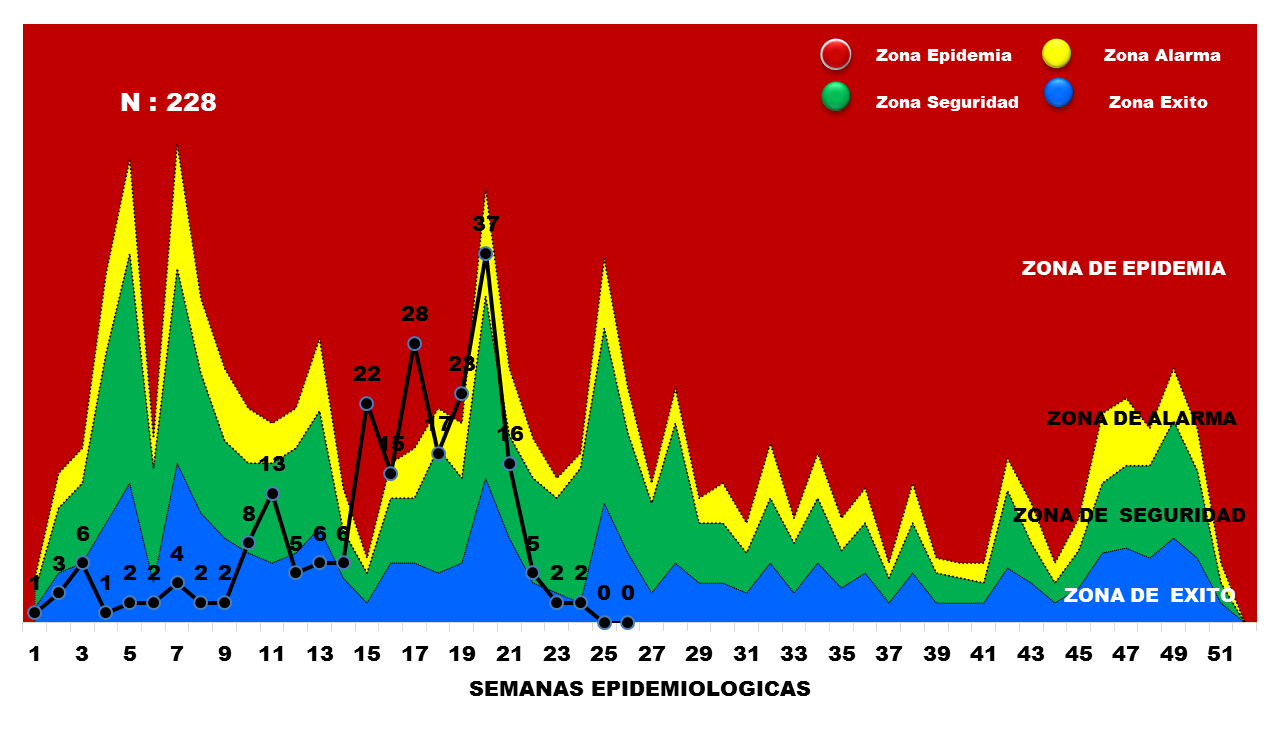 CASOS  POSITIVOS DE HANTAVIRUS
TOTAL DEPARTAMENTO POR MESES 2022
UNIDAD DE EPIDEMIOLOGIA – SEDES LA PAZ
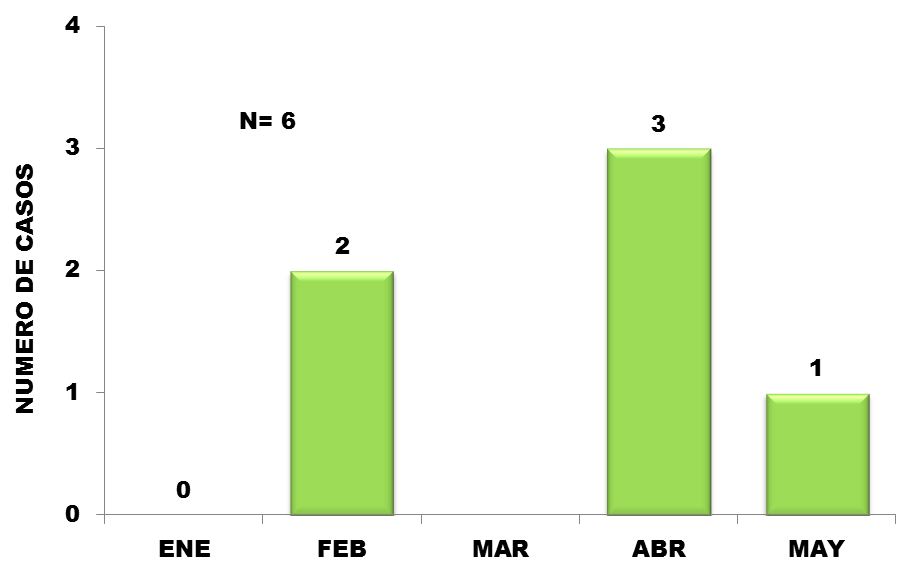 CORREDOR ENDEMICO DE CASOS NOTIFICADOS POSITIVOS DE DENGUE  TOTAL DEPARTAMENTO POR SEMANAS EPIDEMIOLOGICAS 2021 - 2022
UNIDAD DE EPIDEMIOLOGIA – SEDES LA PAZ
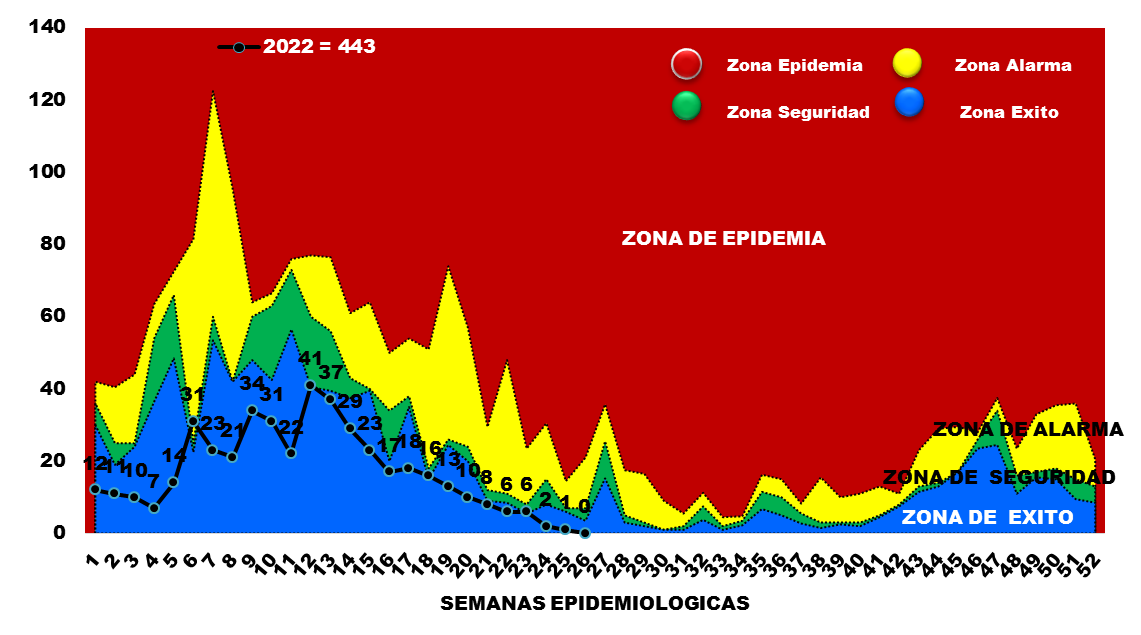 CORREDOR ENDÉMICO DE CASOS DE HEPATITIS A
POR SEMANAS EPIDEMIOLOGICAS
UNIDAD DE EPIDEMIOLOGIA – SEDES LA PAZ
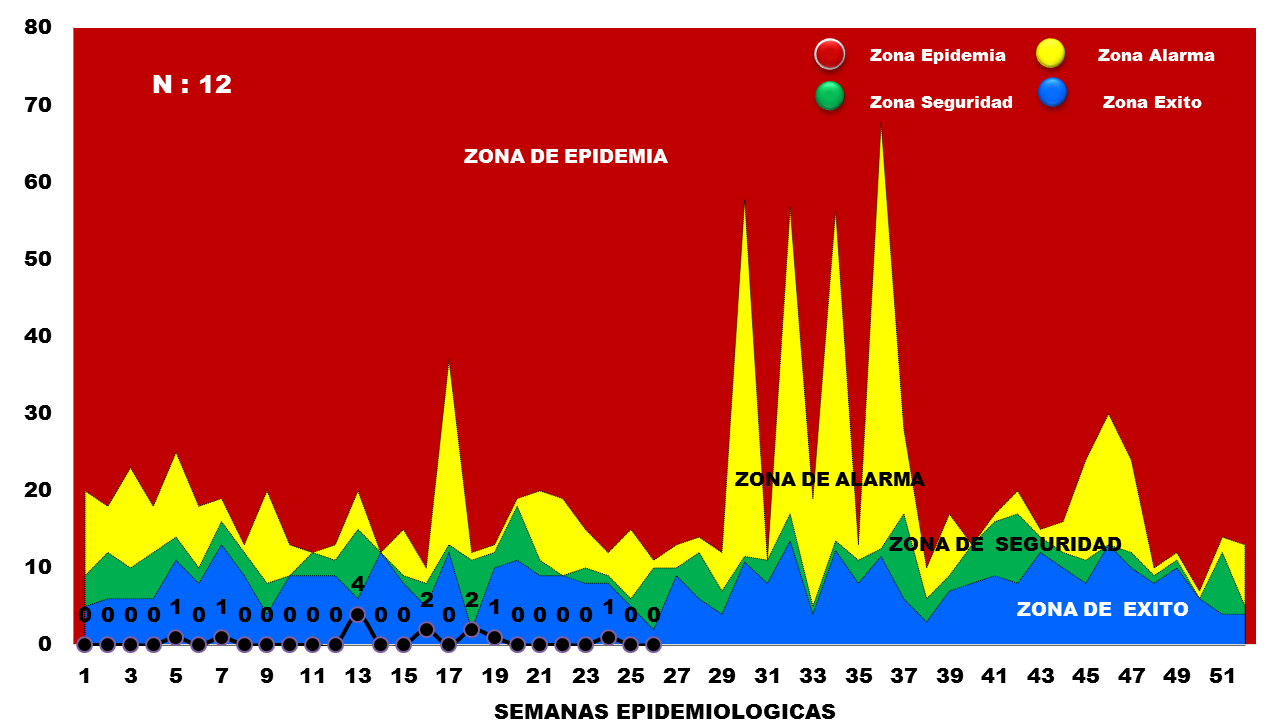 CORREDOR ENDÉMICO DE TUBERCULOSIS EN 
TODAS SUS FORMAS, MAYOR DE 5 AÑOS
DEPARTAMENTO LA PAZ GESTIÓN 2022 (ENERO-MAYO) 
UNIDAD DE EPIDEMIOLOGIA – SEDES LA PAZ
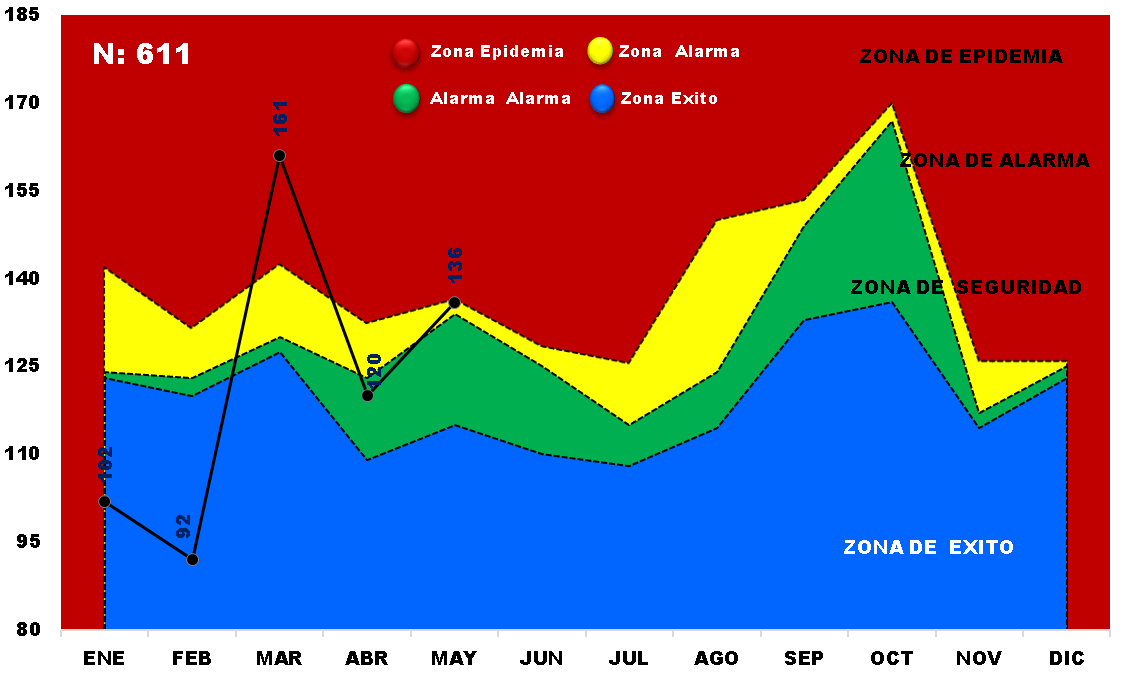 FUENTE: Programa Departamental de Control de Tuberculosis (PDCT) de La Paz
CORREDOR ENDÉMICO DE REACCIONES ADVERSAS A FARMACOS ANTITUBERCULOSOS
DEPARTAMENTO LA PAZ GESTIÓN 2022 (ENERO-MAYO)  
UNIDAD DE EPIDEMIOLOGIA – SEDES LA PAZ
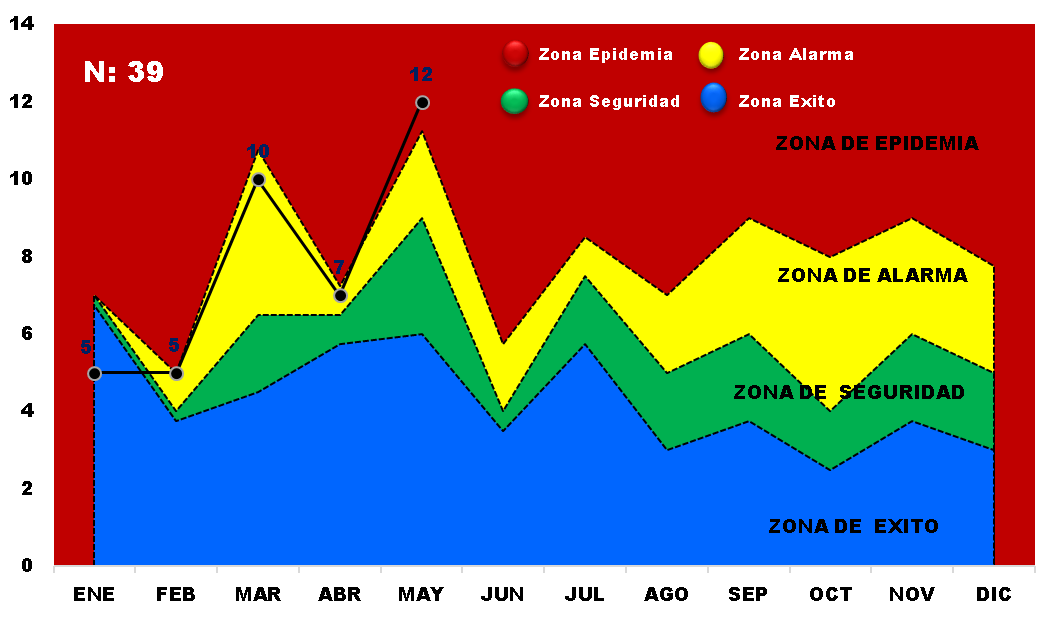 FUENTE: Programa Departamental de Control de Tuberculosis (PDCT) de La Paz
CORREDOR ENDÉMICO DE CASOS DE COINFECCIÓN TB/VIH
DEPARTAMENTO LA PAZ GESTIÓN 2022 (ENERO-MAYO)
UNIDAD DE EPIDEMIOLOGIA – SEDES LA PAZ
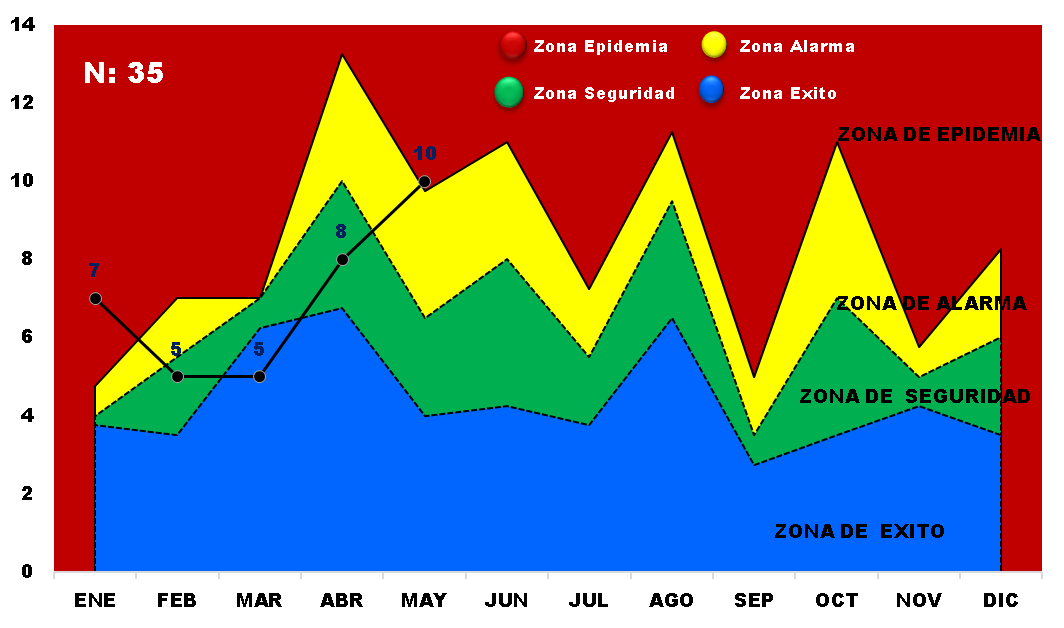 FUENTE: Programa Departamental de Control de Tuberculosis (PDCT) de La Paz
CORREDOR ENDÉMICO DE CASOS DE TB DROGORESISTENTES 
DEPARTAMENTO LA PAZ, GESTIÓN 2022 (ENERO-MAYO) 
UNIDAD DE EPIDEMIOLOGIA – SEDES LA PAZ
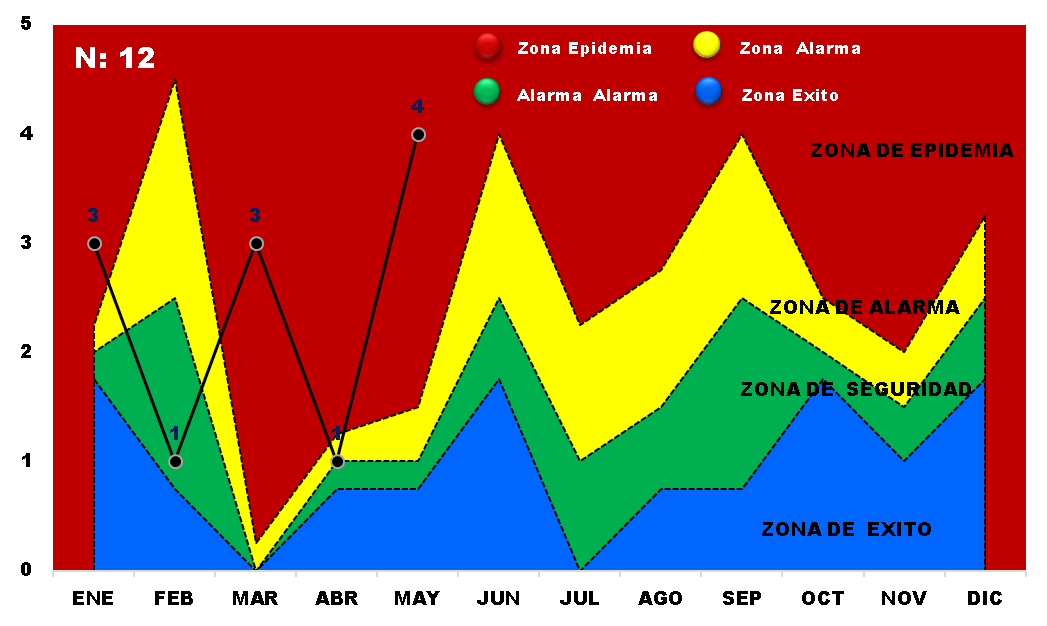 FUENTE: Programa Departamental de Control de Tuberculosis (PDCT) de La Paz
CORREDOR ENDÉMICO DE PERSONAS EXPUESTAS AL VIRUS RABICO DEPARTAMENTO LA PAZ GESTIÓN 2022 (SEMANA 26) 
UNIDAD DE EPIDEMIOLOGIA – SEDES LA PAZ
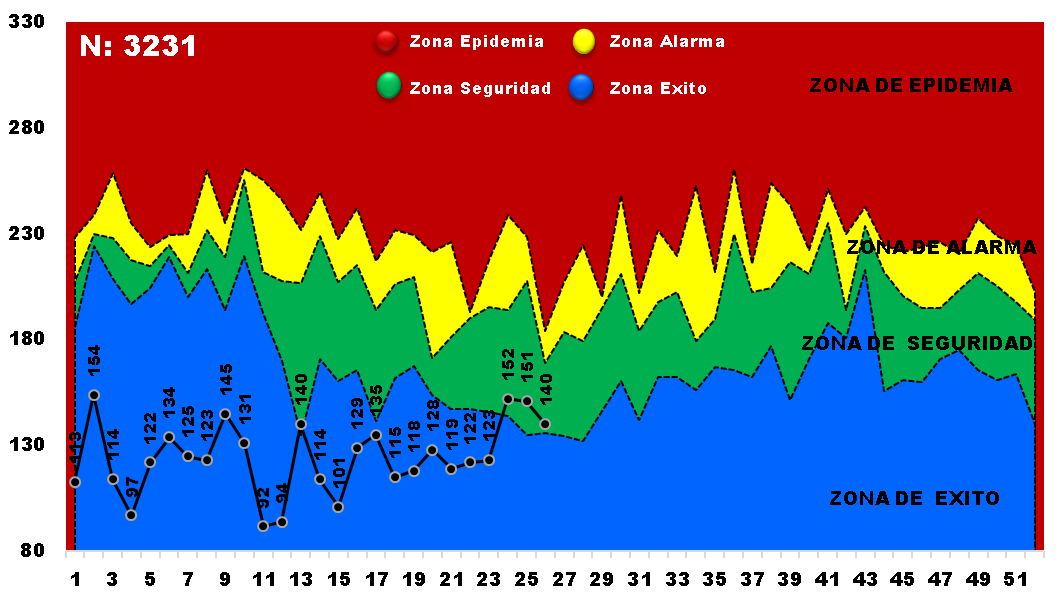 INCIDENCIA DE DIABETES TIPO I, POR 10.000 HAB. DEPARTAMENTO LA PAZCOMPARATIVO 2021 Y 2022 (ENERO - MAYO)UNIDAD DE EPIDEMIOLOGIA – SEDES LA PAZ
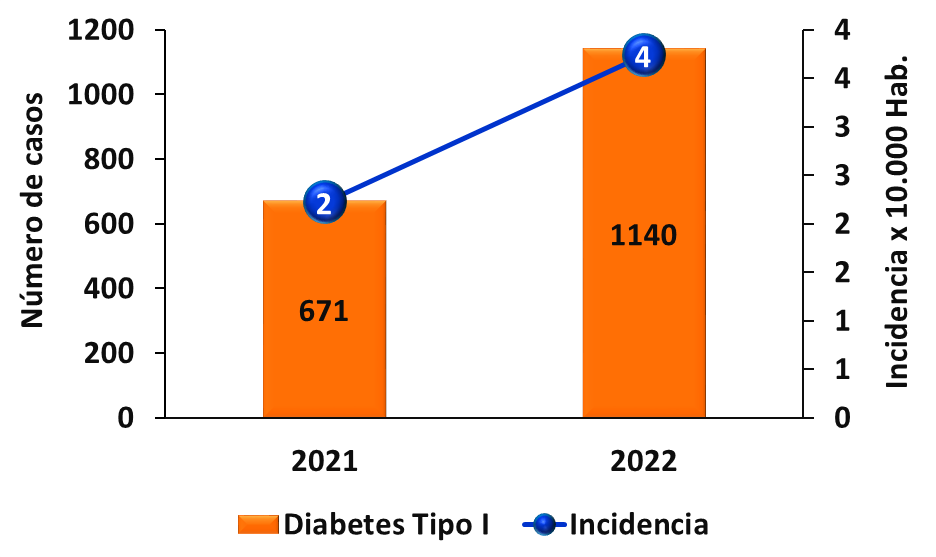 INCIDENCIA DE DIABETES TIPO II EN MAYOR DE 20 AÑOS POR 10.000 HAB. DEPARTAMENTO LA PAZ COMPARATIVO 2021 Y 2022 (ENERO - MAYO)UNIDAD DE EPIDEMIOLOGIA – SEDES LA PAZ
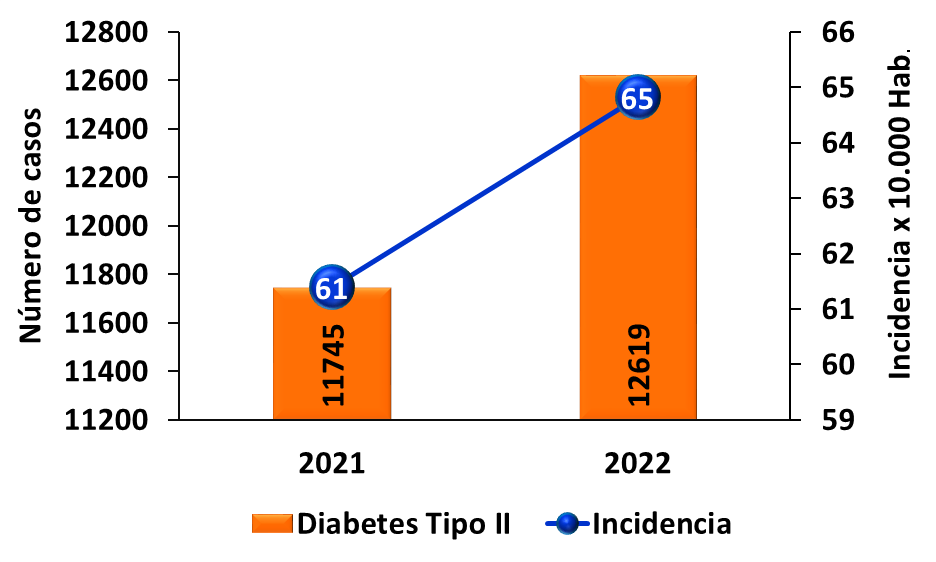 INCIDENCIA DE OBESIDAD, POR 10.000 HAB. DEPARTAMENTO LA PAZCOMPARATIVO 2021 Y 2022 (ENERO - MAYO)UNIDAD DE EPIDEMIOLOGIA – SEDES LA PAZ
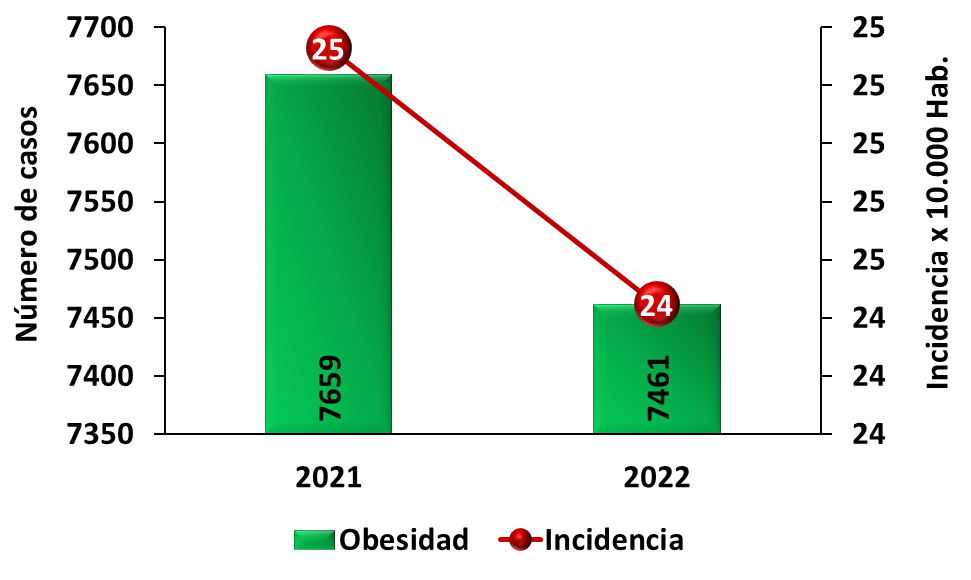 INCIDENCIA DE HIPERTENSION ARTERIAL EN MAYOR DE 20 AÑOS POR 10.000 HAB. DEPARTAMENTO LA PAZCOMPARATIVO 2021 Y 2022 (ENERO - MAYO)UNIDAD DE EPIDEMIOLOGIA – SEDES LA PAZ
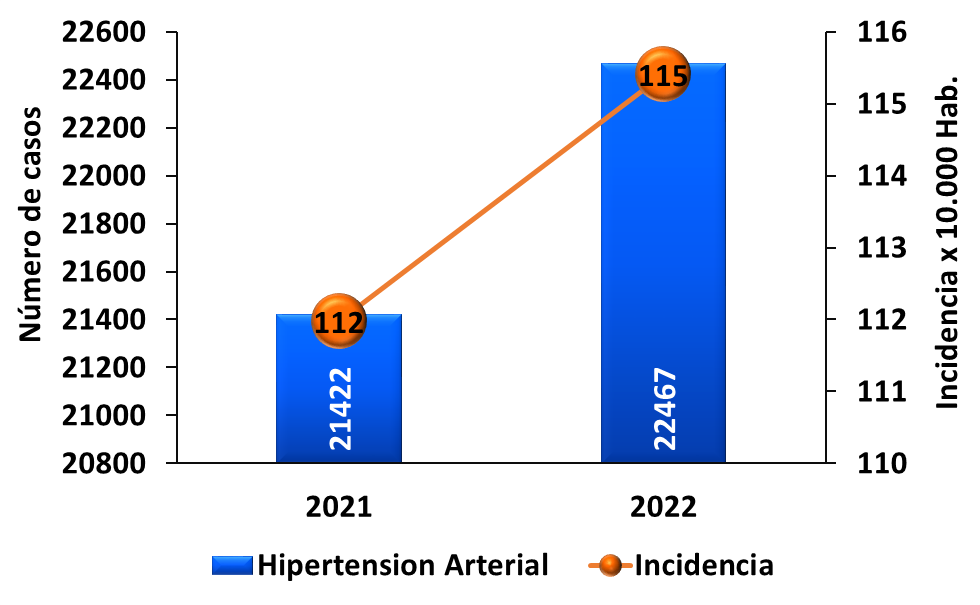 INCIDENCIA DE ENFERMEDAD RENAL, POR 10.000 HAB. DEPARTAMENTO LA PAZ COMPARATIVO 2021 Y 2022 (ENERO - MAYO)UNIDAD DE EPIDEMIOLOGIA – SEDES LA PAZ
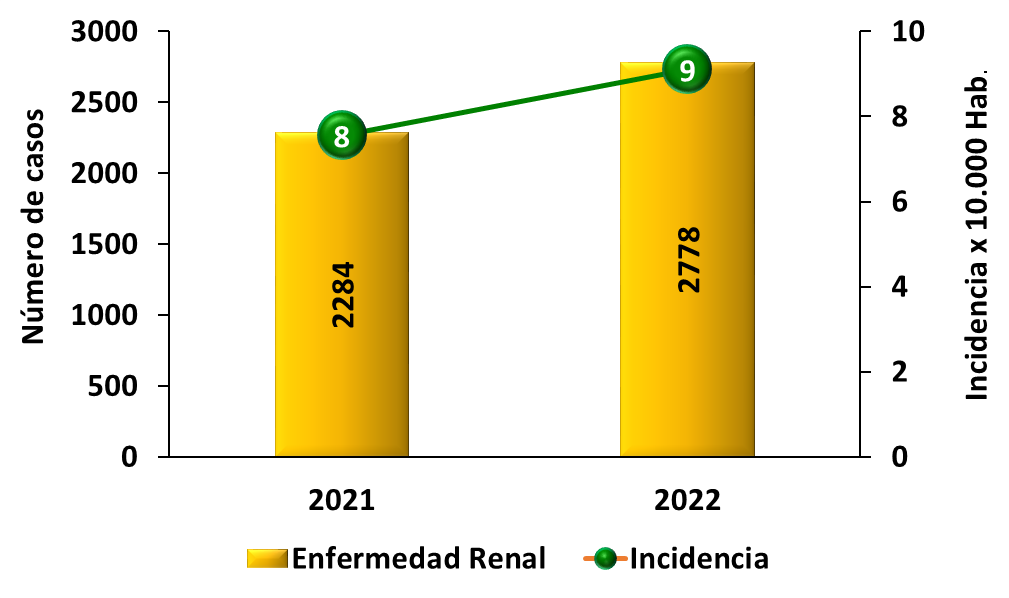 NUMERO DE CASOS CON ENFERMEDAD RENAL POR ESTADIO 3 - 4 – 5DEPARTAMENTO LA PAZ, COMPARATIVO 2021 Y 2022 (ENERO - MAYO)UNIDAD DE EPIDEMIOLOGIA – SEDES LA PAZ
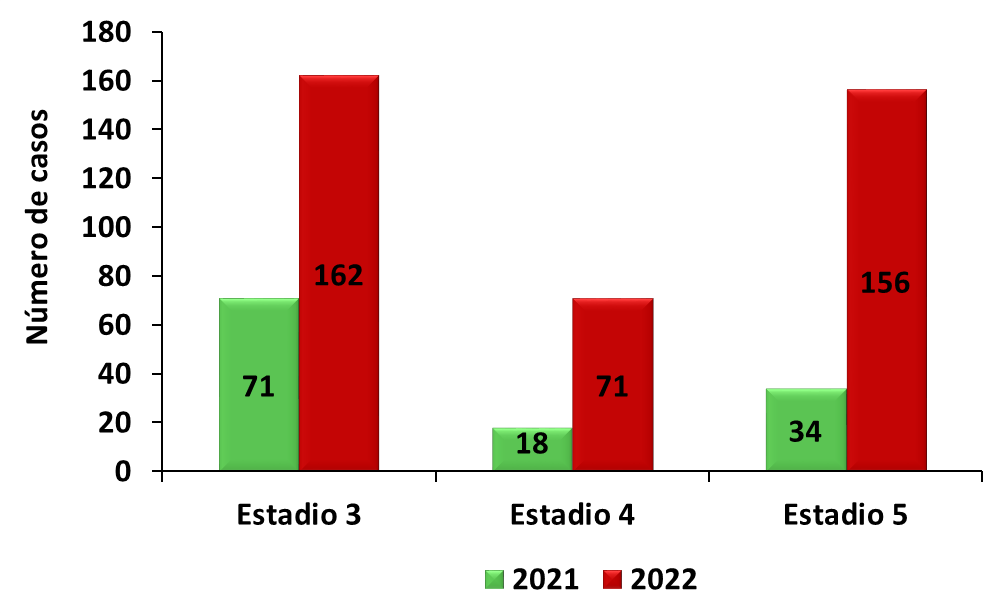